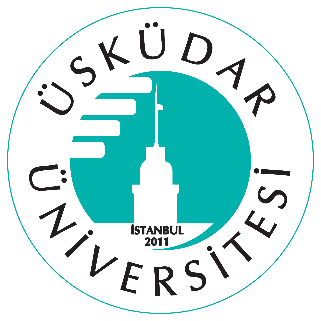 SBF Hemşirelik Bölümü Seminerleri
«Bir Editörün Penceresinden Bilimsel Makale Yazımı»
Prof.Dr.Orhan DOĞAN
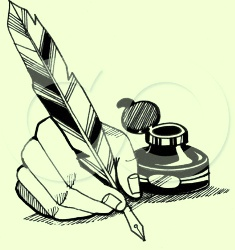 13 Kasım 2017 Saat: 15:30-17:00
Çarşı Yerleşke Emir Nebi 1Konferans Salonu